Argentina
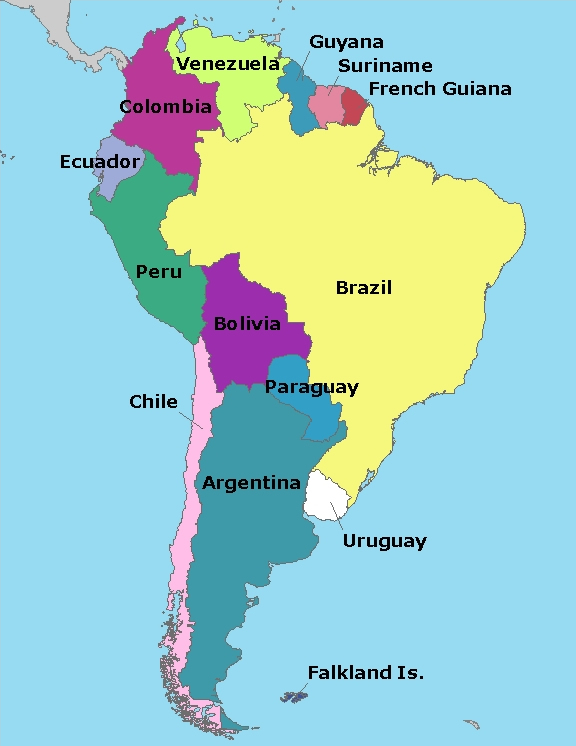 Ocèano Atlántico
Ocèano Pacífico
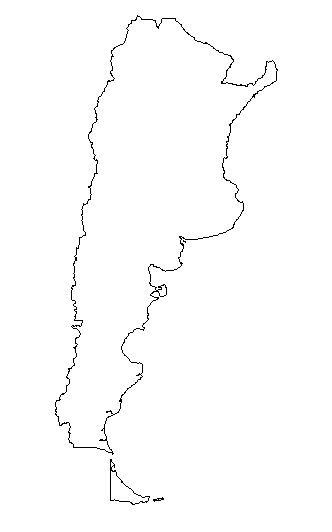 XX
     XX
   XX
   XX
   XX
   XX
 XX
XX
XX
XX
X
X
XX
Mendoza
Rosario
Buenos Aires
With brown Xs drawn in and label (Cordillera 	de los) Andes
Mar del Plata
Tierra del Fuego
Shade in and label 
Pampas and Patagonia
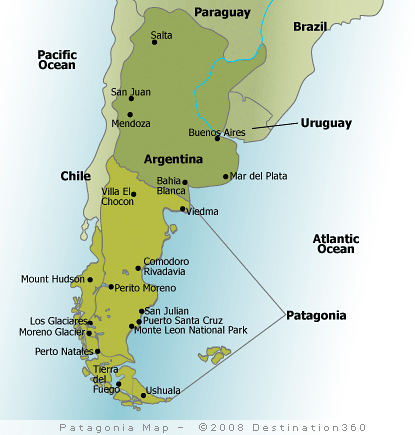 XX
     XX
   XX
   X
   X
   X
 X
XX
X
X
X
X
XX
Pampas
Patagonia
La bandera
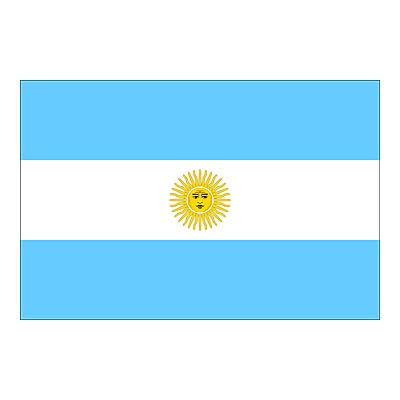 Argentina’s Independence
July 9, 1816 is when Argentina declared it’s Independence from Spain.

This is the Coat of Arms for Argentina.
The rising sun=birth of a new nation
The blue and white background=the clear sky and the Río de la Plata
The laurels=Argentina’s successful struggle for freedom
The joining hands=solidarity of the Argentine people
The staff=the power of the people’s union.
The red hat is just red but does exemplify the motto En Unión y Libertad (In Union and Liberty).
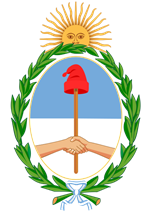 People from Argentina are called argentinos/as
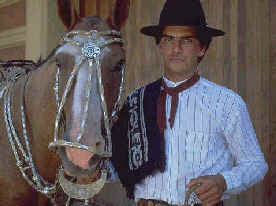 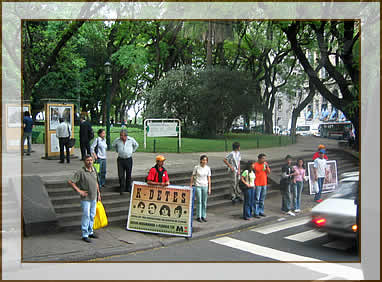 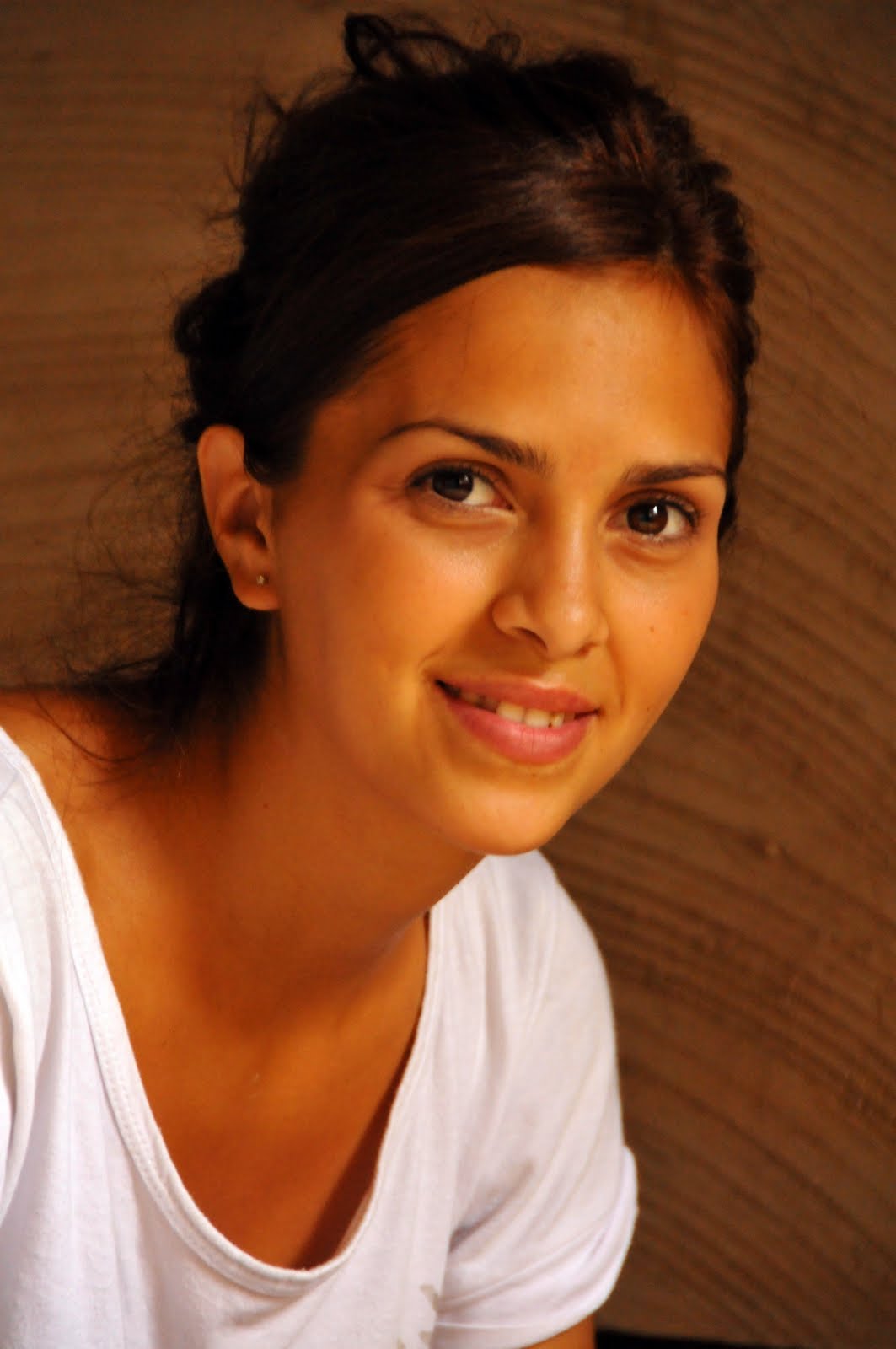 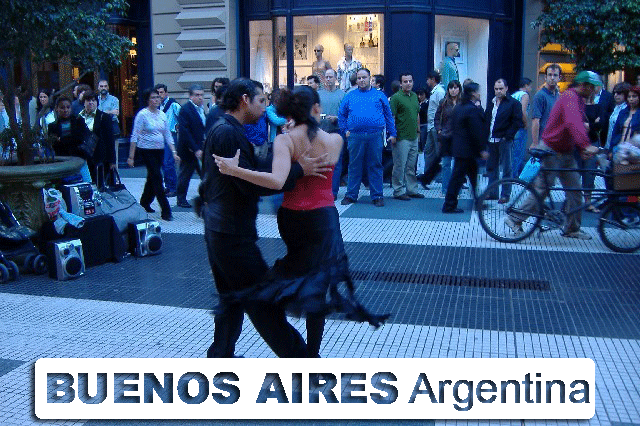 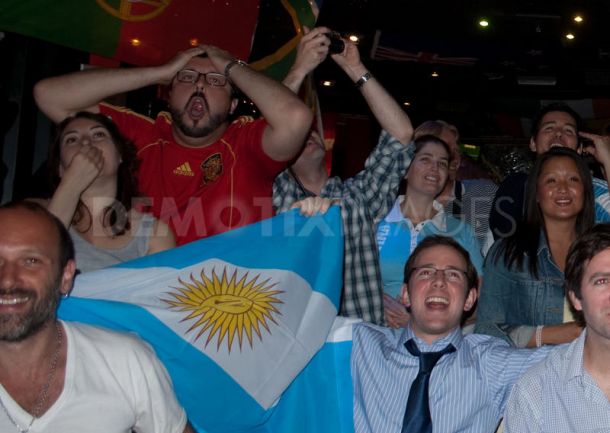 Buenos Aires—the Capital
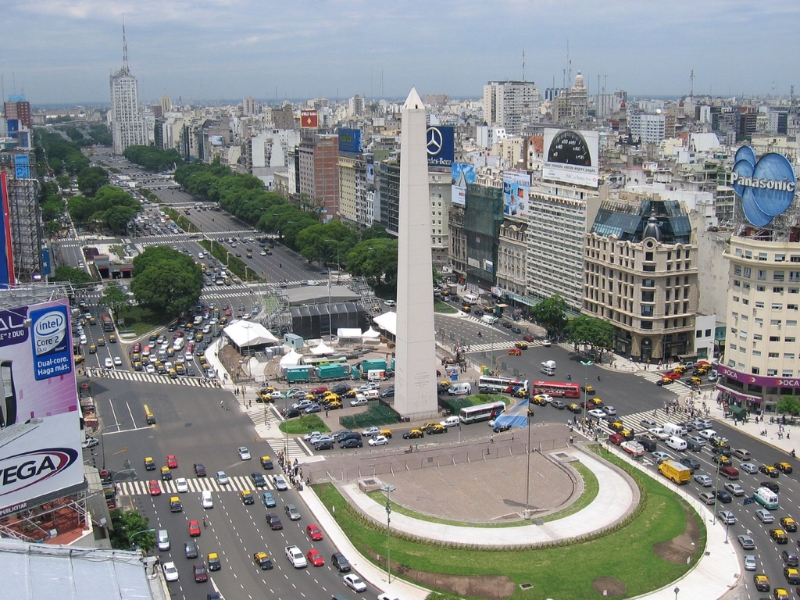 El desayuno

Strong coffee, toast with butter, jam, or a spread known as dulce de leche, pastries and fruit, juice
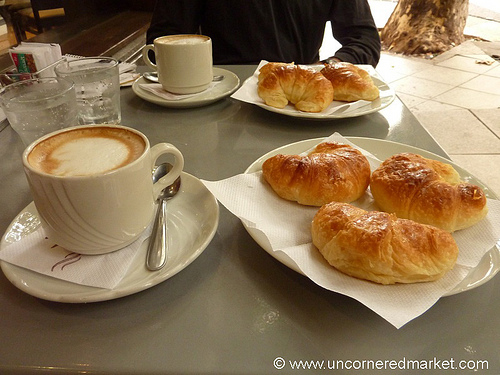 El almuerzo

Consists of meat dish, pasta, or pizza.
A lot of Spanish and European influence in the food.
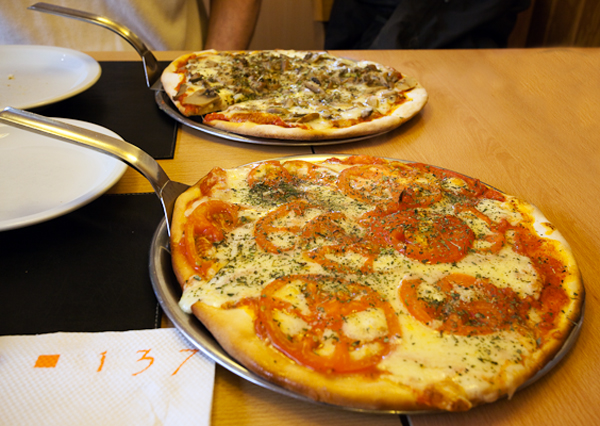 La merienda

Cheeses, fruits, vegetables, pastries
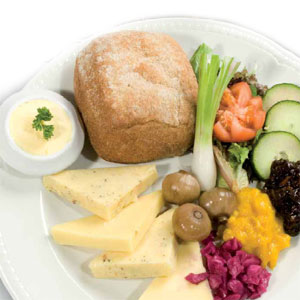 La Cena

*country is famous for its grass fed cattle and the gauchos who work the open range raising these animals. *meat is eaten with very little seasoning  *most traditional way to eat meat in Argentina is the asado, or barbecue
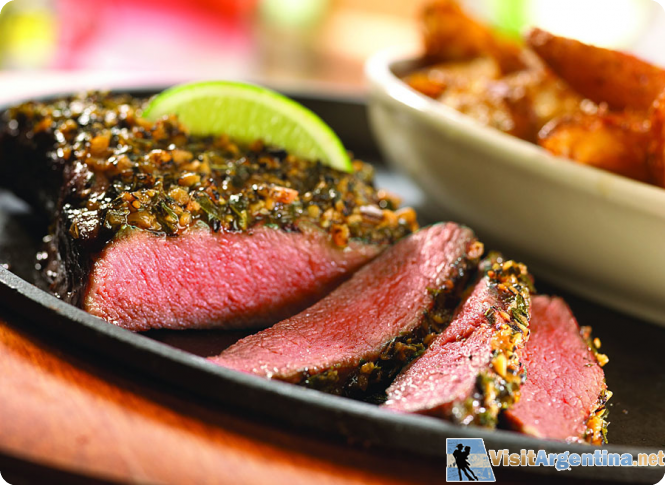 El Gobierno
Argentina is a Republic.  President is Head of State and Head of Government.
The Current President is Cristina Fernández de Kirchner.  She is the first elected female President and was re-elected this month--October 2011.
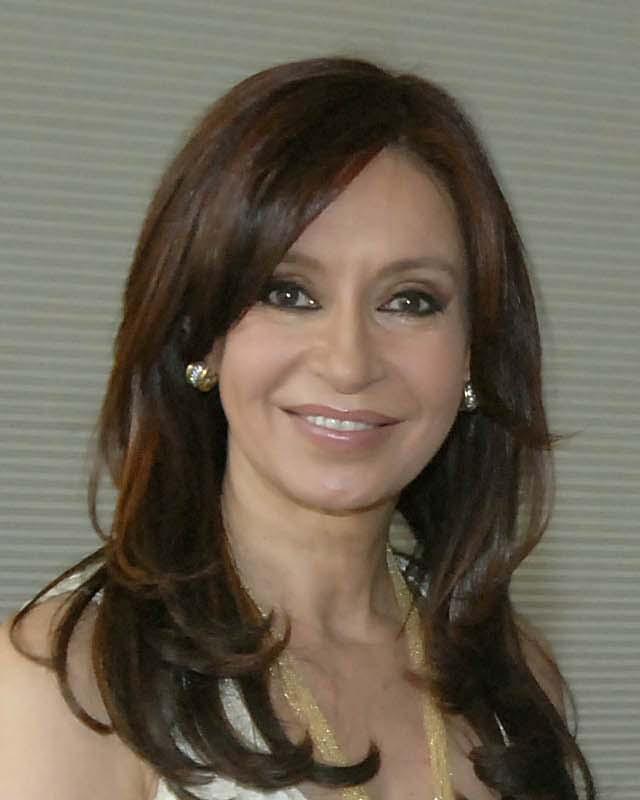 La casa rosada
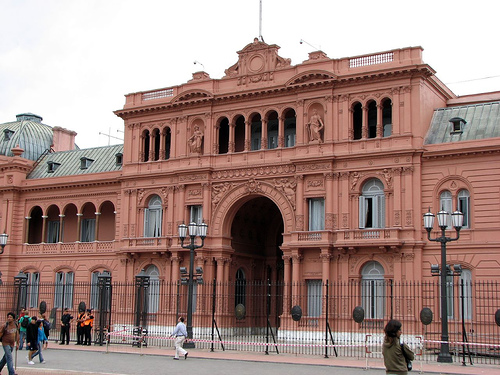 Una persona famosa
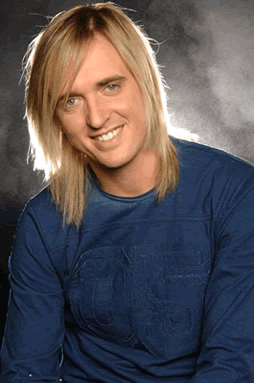 Justo Lamas
singer
Día de fiesta
El 17 de agosto
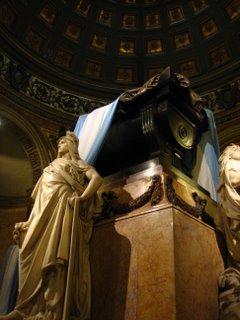 Día de San Martín
Helped liberate 
Argentina 
from Spain
Día de Independencia

El 9 de julio, 1816
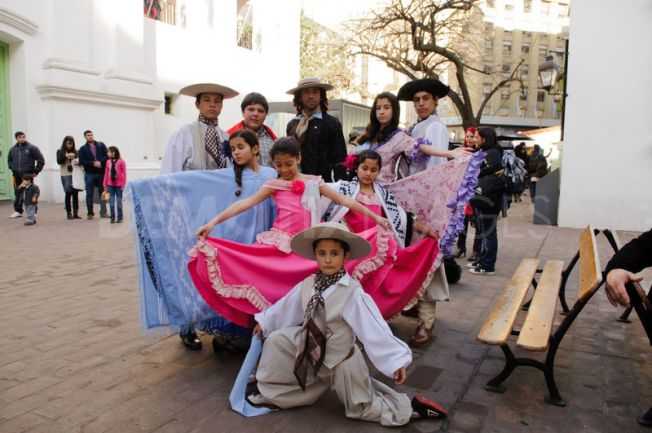 El dinero
peso argentino
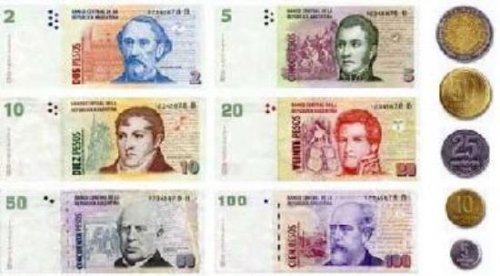 US $1 = Arg $4.24
[Speaker Notes: http://fififinance.com/symbols/USDARS.FOREX?q=1]
Argentina's minimum wage rate is 1,500 Argentine pesos a month
About $354 per month
[Speaker Notes: http://www.minimum-wage.org/international/en/Argentina]
Literacy Rate
The literacy rate for adults in Argentina is 97.6%.
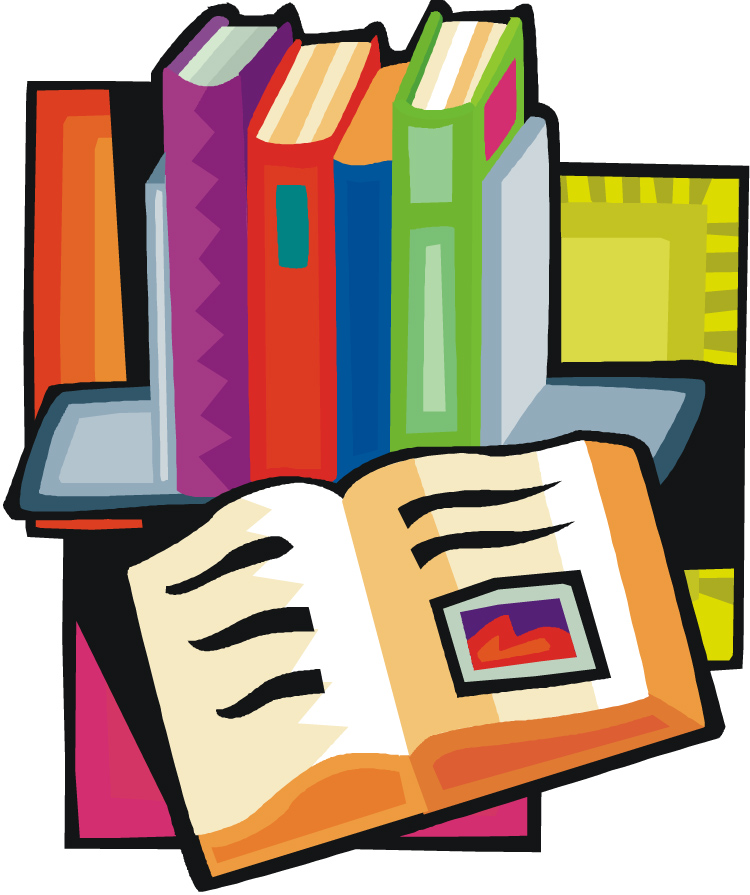 Los deportes
El favorito : el fútbol
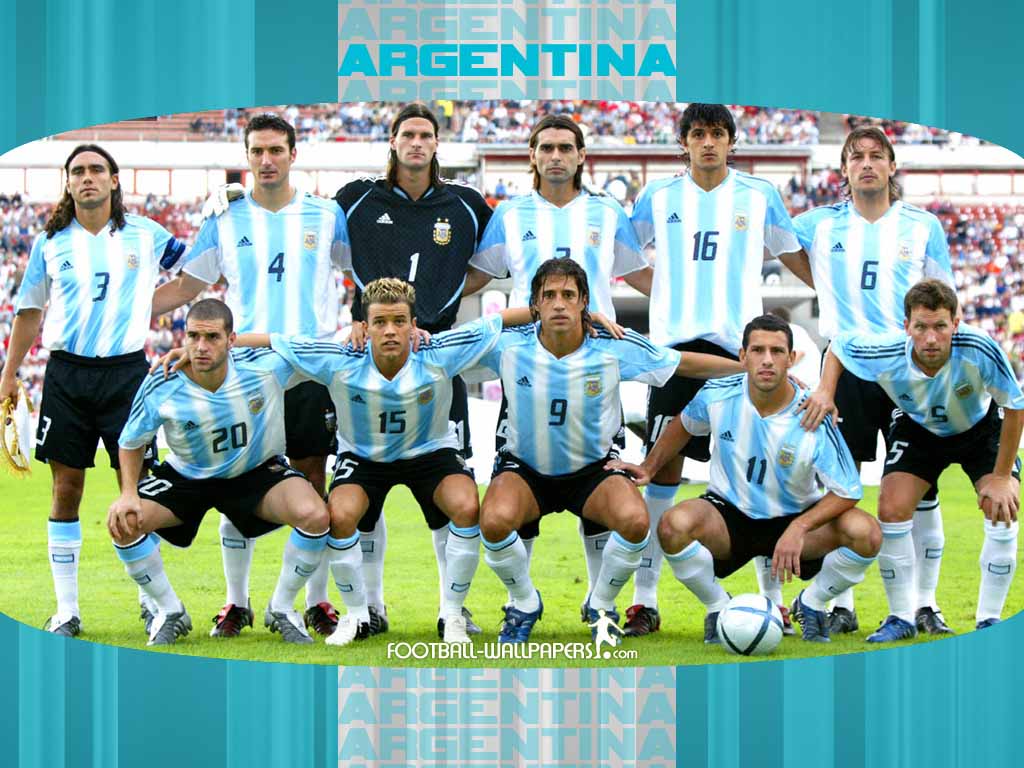 El equipo nacional – Los Albicelestes
[Speaker Notes: From word reference.com 
albiceleste adjetivo (Arg) (de selección argentina) of the Argentinian national team;un triunfo ~ an Argentinian victory 
(de color) skyblue]
Las vacaciones
La Patagonia
Camping
Kayaking
Mountain climbing
skiing
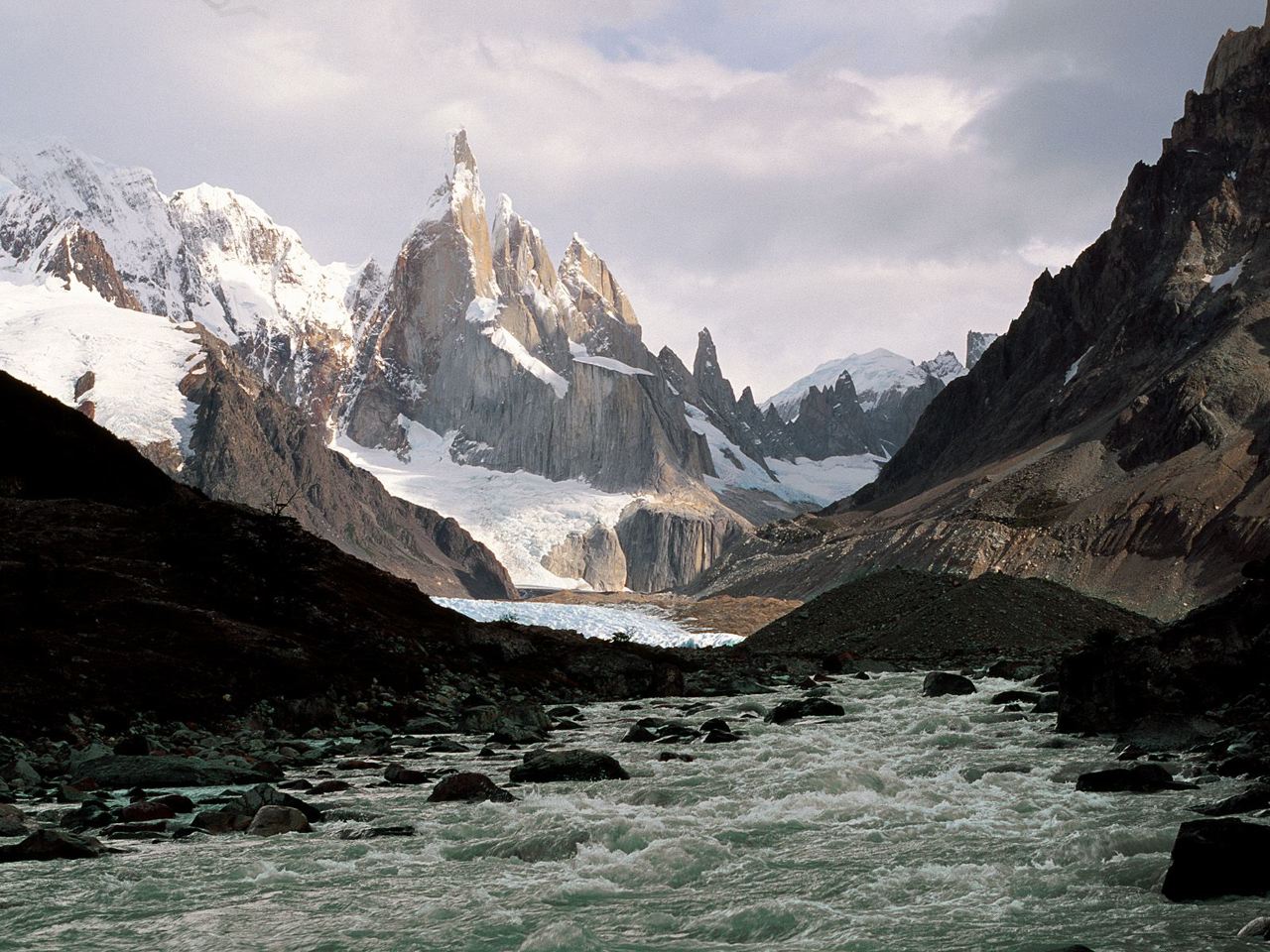 References
http://www.seashellsandsunflowers.com/2009/07/argentina-independence-day.html
http://jedsundwall.com/love-freedom-wear-a-red-hat/
References
http://www.google.com/imgres?q=map+of+south+america&num=10&hl=en&biw=1280&bih=699&tbm=isch&tbnid=5aOz2vrN0yt-nM:&imgrefurl=http://www.lib.utexas.edu/maps/americas.html&docid=s0QHdRBCtHQRBM&imgurl=http://www.lib.utexas.edu/maps/americas/south_america_pol98.jpg&w=1106&h=1436&ei=eyecToqkEZSCsgLb88y8Cg&zoom=1&iact=hc&vpx=297&vpy=160&dur=3&hovh=256&hovw=197&tx=114&ty=101&sig=105694901193420010360&sqi=2&page=1&tbnh=145&tbnw=109&start=0&ndsp=24&ved=1t:429,r:1,s:0
http://www.google.com/imgres?q=map+of+argentina&num=10&hl=en&biw=1280&bih=699&tbm=isch&tbnid=RLRCj1NbHvFKkM:&imgrefurl=http://www.lonelyplanet.com/maps/south-america/argentina/&docid=Ph7bFjpMDXbTMM&imgurl=http://www.lonelyplanet.com/maps/south-america/argentina/map_of_argentina.jpg&w=466&h=350&ei=GiicToXdNOWHsgLmiIHlBA&zoom=1&iact=hc&vpx=185&vpy=189&dur=918&hovh=194&hovw=259&tx=195&ty=85&sig=105694901193420010360&sqi=2&page=1&tbnh=142&tbnw=188&start=0&ndsp=24&ved=1t:429,r:0,s:0
http://www.google.com/imgres?q=buenos+aires+argentina&num=10&hl=en&biw=1280&bih=699&tbm=isch&tbnid=_v__-E4ZjHLCbM:&imgrefurl=http://www.etraveltrips.com/blog/%3Fp%3D1170&docid=KZ8ixzWwwYT-bM&imgurl=http://www.etraveltrips.com/blog/wp-content/uploads/2011/04/Buenos-aires-argentina_1.jpg&w=800&h=600&ei=eyicTq79DqepsQKkl73cBA&zoom=1&iact=hc&vpx=451&vpy=345&dur=456&hovh=194&hovw=259&tx=157&ty=94&sig=105694901193420010360&sqi=2&page=1&tbnh=149&tbnw=205&start=0&ndsp=17&ved=1t:429,r:7,s:0
http://www.argentina.org.au/people.htm
http://www.google.com/imgres?imgurl=https://lh5.googleusercontent.com/_sD3A6Lxz3Z4/TW85rgkbmBI/AAAAAAAJa4Y/FseJ4ZEHe88/DSC_2399.JPG&imgrefurl=http://buildersinternational.info/2011/03/26/argentina-2011-people-just-people-in-argentina/&h=1600&w=1063&sz=107&tbnid=LyEC-vHW-oAnjM:&tbnh=186&tbnw=123&prev=/search%3Fq%3Dpeople%2Bfrom%2BArgentina%2Bimages%26tbm%3Disch%26tbo%3Du&zoom=1&q=people+from+Argentina+images&docid=v2onxtpEslDxuM&hl=en&sa=X&ei=JIWdTraAKcKtsQLXtJmBCg&sqi=2&ved=0CCgQ9QEwAA&dur=3433
http://www.google.com/imgres?imgurl=http://www.argentina-travel.org/images/argentina-people.jpg&imgrefurl=http://www.argentina-travel.org/people.php&h=282&w=382&sz=27&tbnid=PFt6gjR3qIjbJM:&tbnh=90&tbnw=122&prev=/search%3Fq%3Dpeople%2Bfrom%2BArgentina%2Bimages%26tbm%3Disch%26tbo%3Du&zoom=1&q=people+from+Argentina+images&docid=RjYZ8tD8F7SZjM&hl=en&sa=X&ei=JIWdTraAKcKtsQLXtJmBCg&sqi=2&ved=0CDsQ9QEwBg&dur=4429
http://www.google.com/imgres?q=people+from+Argentina+images&hl=en&sa=X&noj=1&tbm=isch&prmd=imvns&tbnid=J0nEih5BrhFSkM:&imgrefurl=http://www.demotix.com/news/364701/argentina-beats-greece-and-south-koreans-celebrate-london&docid=iQto0h_sd2KIVM&imgurl=http://www.demotix.com/sites/default/files/imagecache/large_610x456_scaled/photos/argentina-beats-greece-and-south-koreans-celebrate-london_364231.jpg&w=610&h=433&ei=UYadTtuIAerFsQKt7MXzCQ&zoom=1&iact=hc&vpx=358&vpy=379&dur=2764&hovh=189&hovw=267&tx=226&ty=115&sig=105694901193420010360&page=14&tbnh=145&tbnw=222&start=220&ndsp=15&ved=1t:429,r:6,s:220&biw=1280&bih=699
http://www.infohostels.com/notizia.php?chiave=666
http://en.wikipedia.org/wiki/List_of_countries_by_literacy_rate
http://www.google.com/imgres?q=literacy&num=10&um=1&hl=en&biw=1280&bih=699&tbm=isch&tbnid=rcV-SUdlulYvvM:&imgrefurl=http://thinkwriteshare.bavts.org/groups/&docid=SKzuXYwMNq0dUM&imgurl=http://thinkwriteshare.bavts.org/groups/literacy/public/a610b.jpg&w=750&h=895&ei=N8yeTvjiDua1sQLv1KXgCQ&zoom=1&iact=rc&dur=385&sig=105694901193420010360&sqi=2&page=1&tbnh=143&tbnw=118&start=0&ndsp=18&ved=1t:429,r:8,s:0&tx=47&ty=61